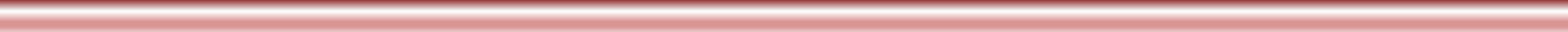 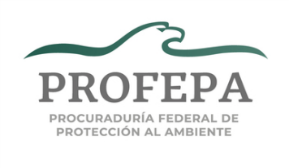 Delegación en el Estado de Sonora
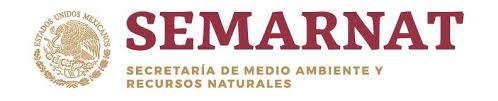 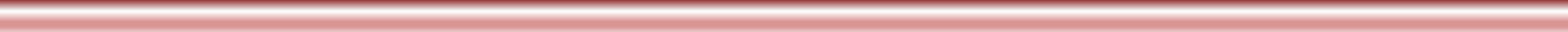 Procurador Federal de Protección al Ambiente
J11
5792
Coordinación Operativa de Inspección Industrial
6042
N11
Subdelegación Jurídica
Subdelegación de Inspección Industrial
6211
O31
O31
6325
Inspector General de ZOFEMAT
Abogado Especialista
Departamento de Quejas, Denuncias y Comunicación
6659
O23
6640
6606
O11
O11
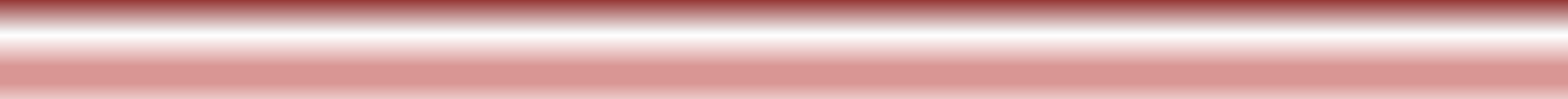